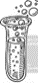 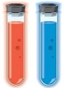 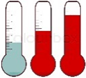 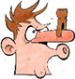 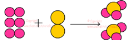 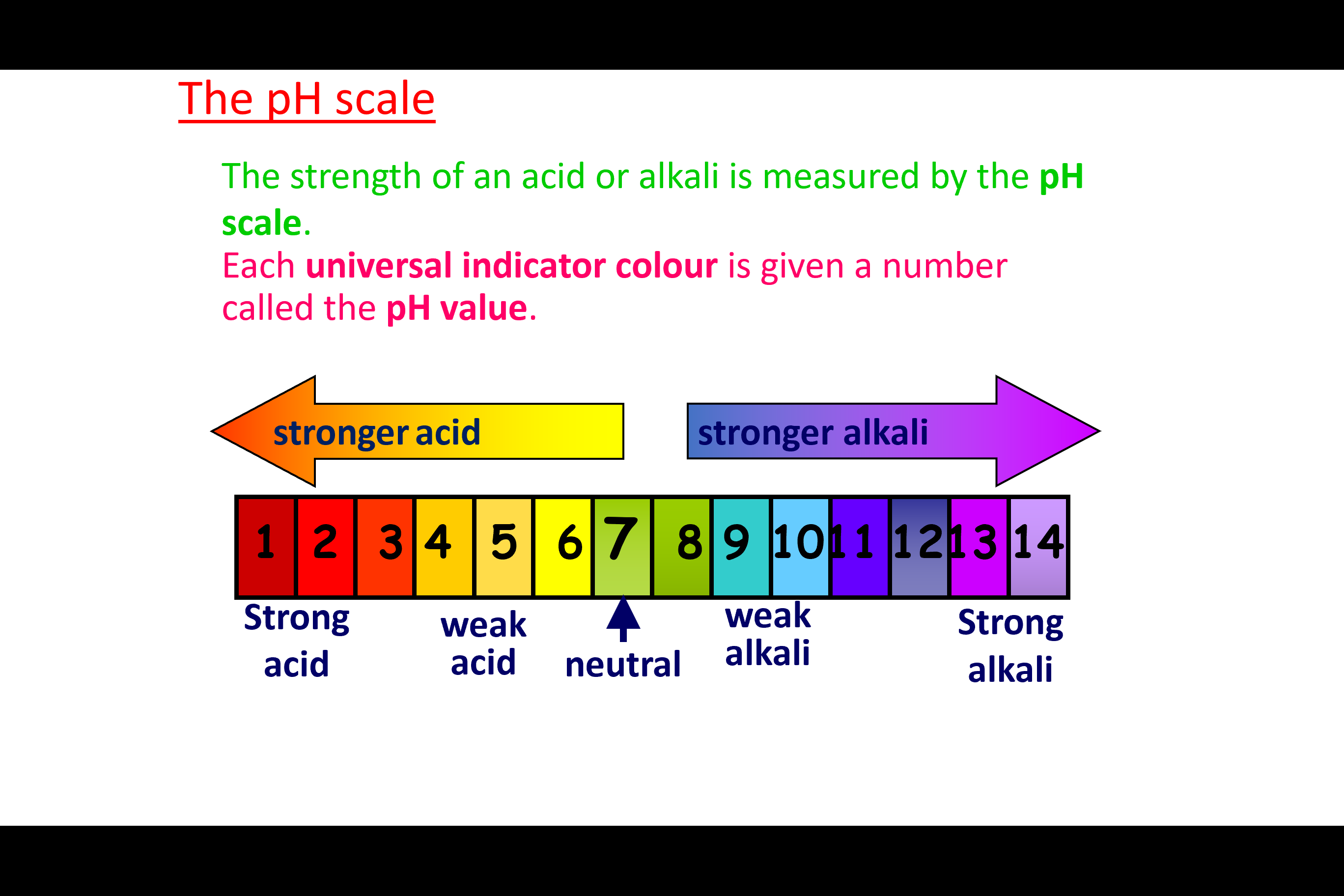 Test for Carbon Dioxide              (CO2) – Limewater turns
       colourless to milky
Test for  Water (H2O) –
Cobalt chloride paper turns from blue to pink
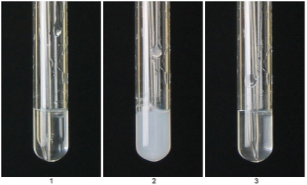 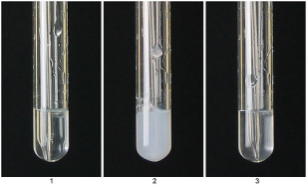 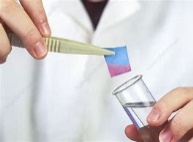